French
Talking about hobbies [2/ 2]

Using the imperfect tense for 3rd person singular and plural
When to use the imperfect to say ‘used to’ vs ‘was doing’
Madame Clare
[Speaker Notes: Take the title for the lesson from the context column of the SOL.  Take the grammar focus from the grammar column.  Show full green screen to start with and then bring in your face in the top right hand corner.
E.g.In this first lesson.  ‘talking about sports,’ we will be looking at when to use je joue and when to use je fais. We will also be looking at the words that follow je fais and how to use them correctly]
[ e ]
[ é ]
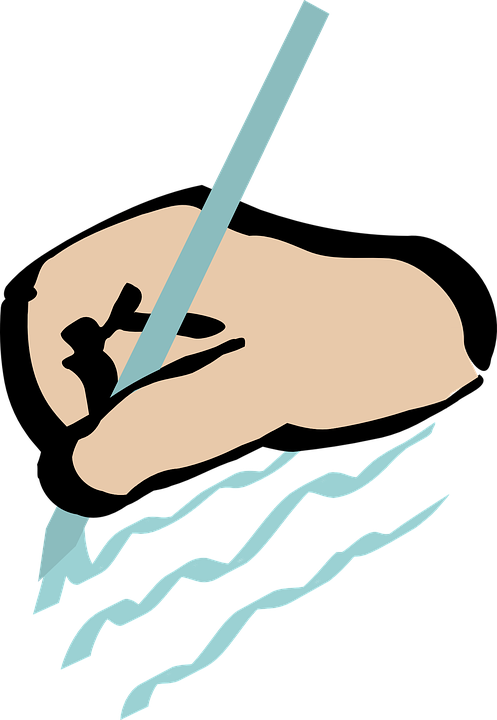 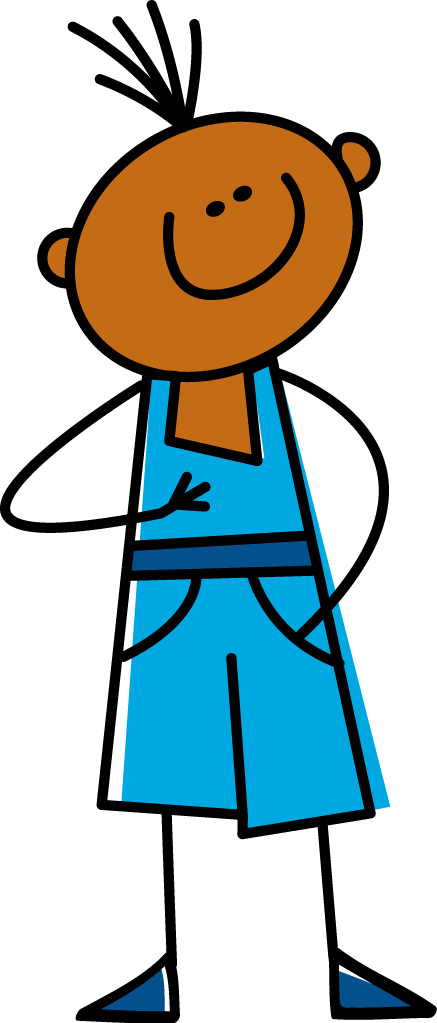 écrire
je
[Speaker Notes: Using a similar set of instructions when introducing two corresponding sounds next to one another.  Then build a slide from the template slide where students can practise the difference in high frequency words.]
[ é ]
[ é ]
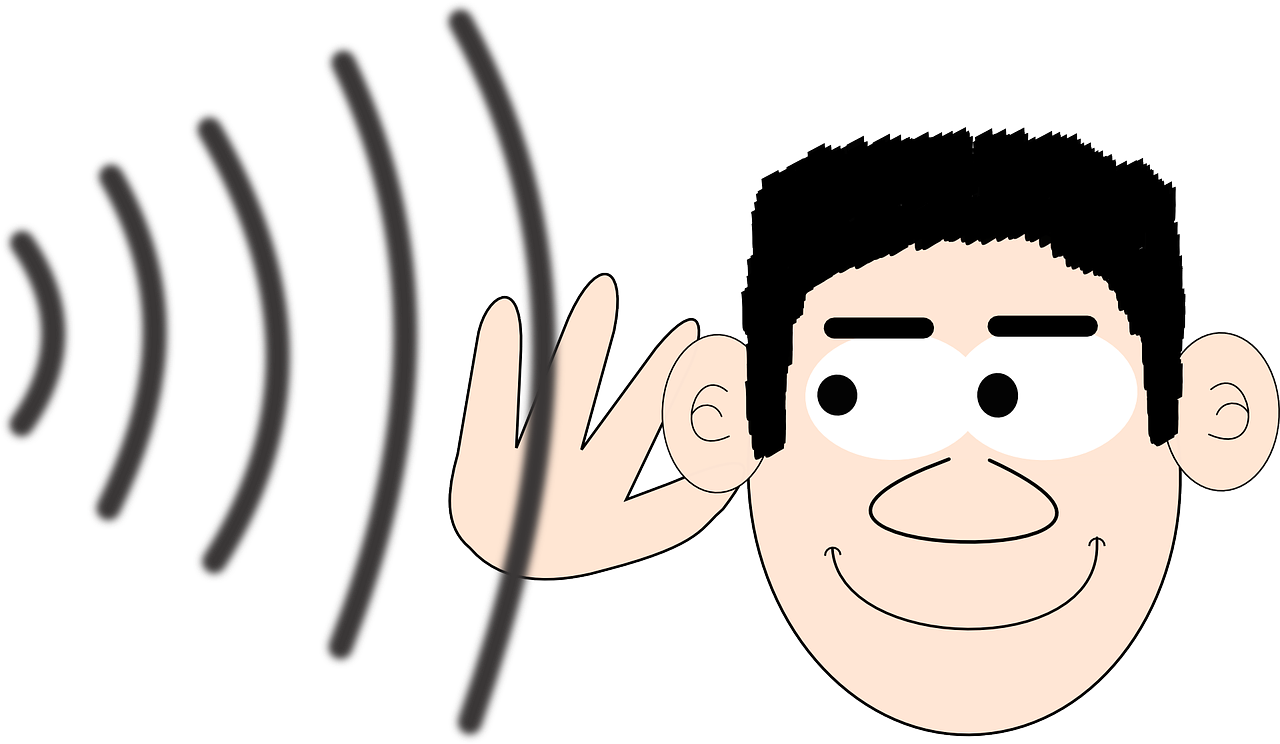 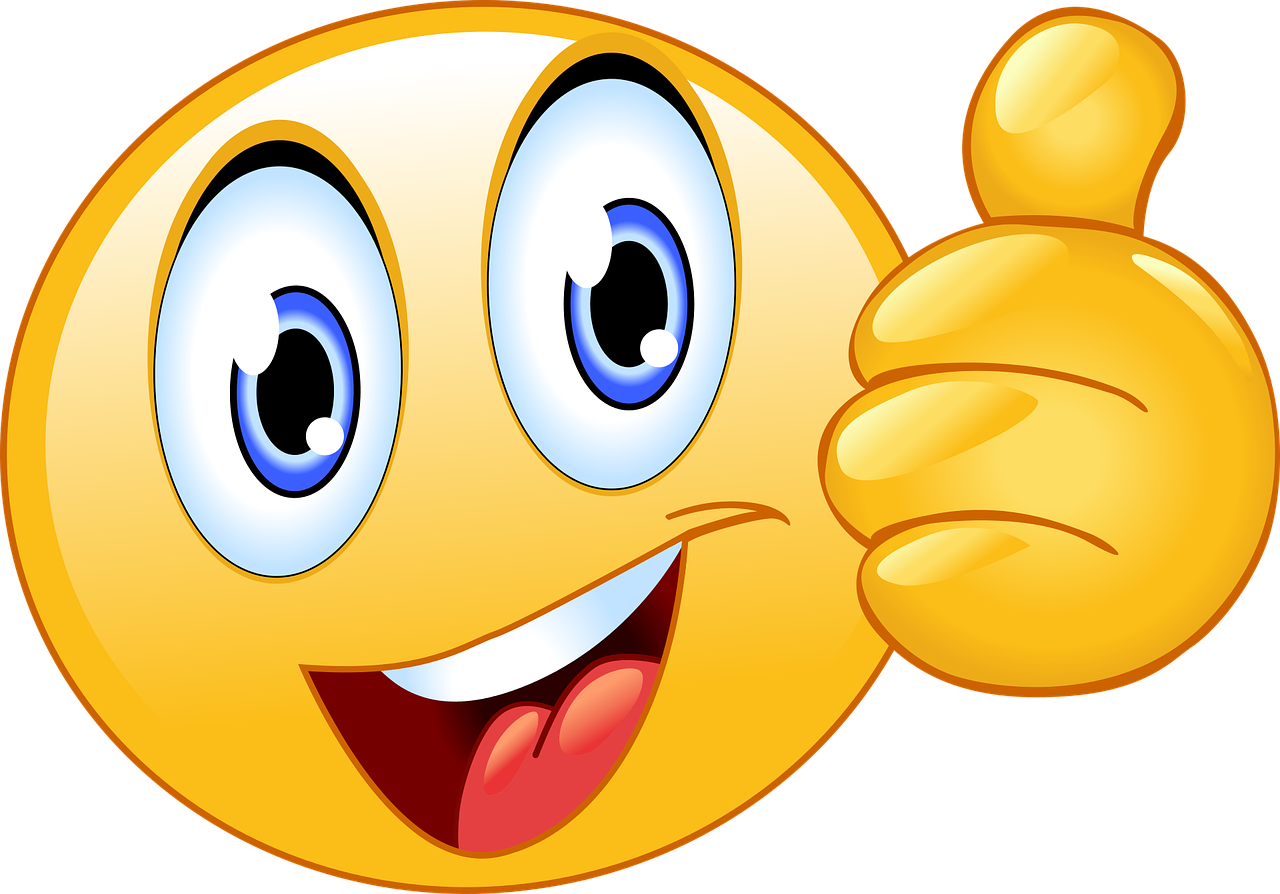 préférer
écouter
[Speaker Notes: Using a similar set of instructions when introducing two corresponding sounds next to one another.  Then build a slide from the template slide where students can practise the difference in high frequency words.]
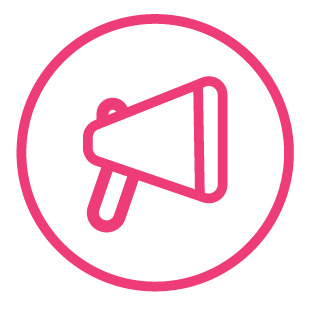 [ ai ]
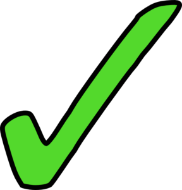 vrai
[Speaker Notes: The second phoneme we are going to need in today’s lesson is the sound associated with this grapheme.  The oi.  This grapheme makes a oi sound.  Let’s practise this together.  ‘Wa’  Écoute.  Répete.  Excellent.

Let’s look at this in some familiar words which contain this sound.]
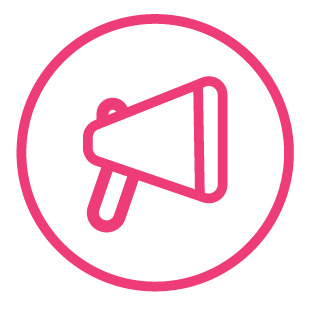 [ai]
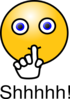 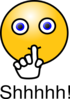 français
mauvais
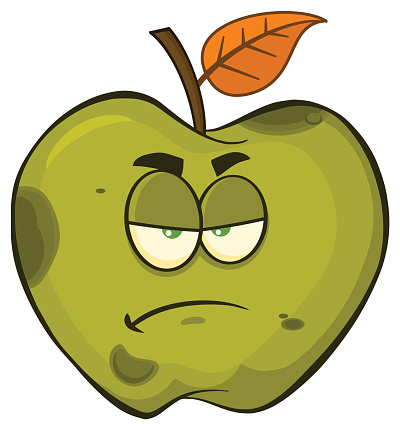 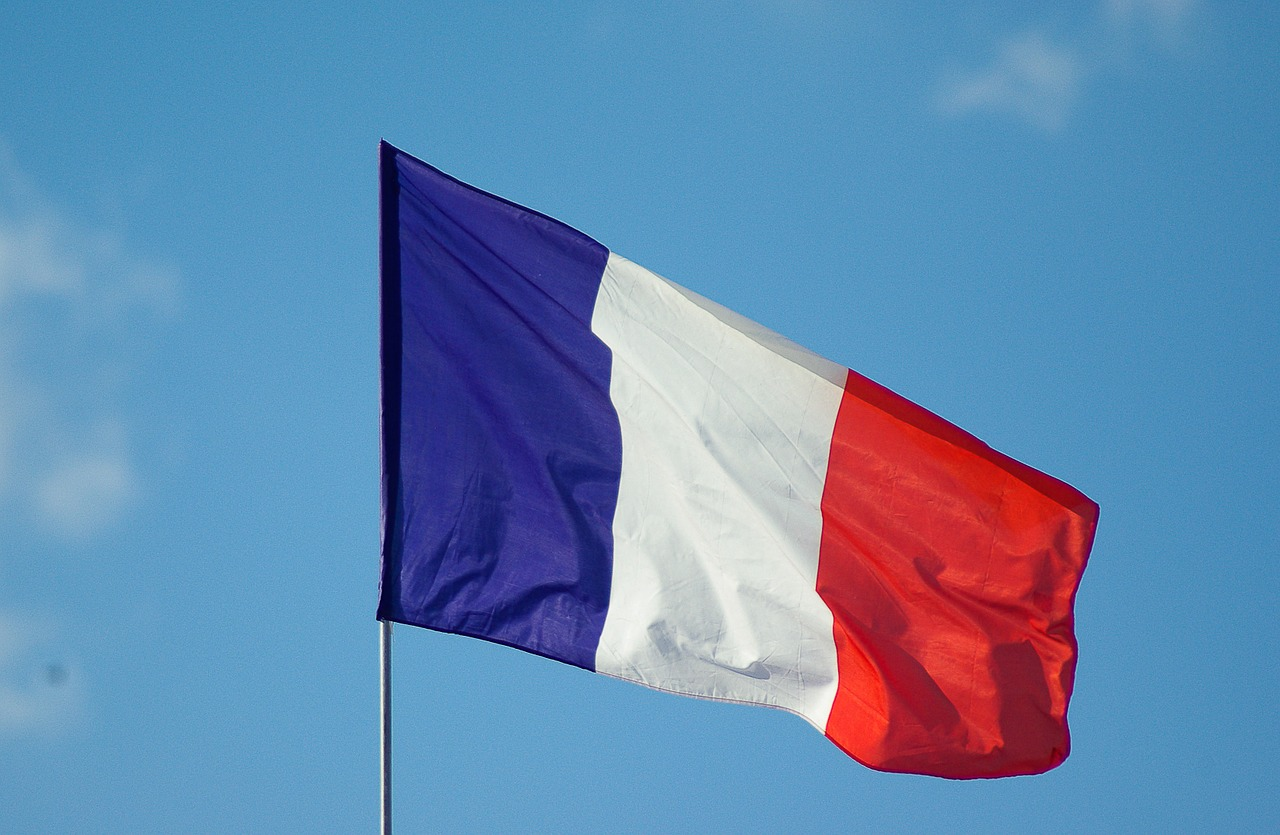 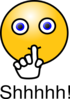 fais
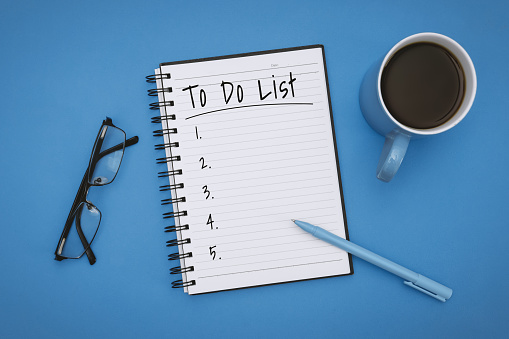 [Speaker Notes: Let’s look at some more examples.  Here’s our first example word - the word for French.  We pronounce this word as ‘français’  Can you say this word aloud? Écoute et répète; français.  What about this example the French word for ‘since’ or ‘for’.  We pronounce this word as depuis. Can you say this word aloud? Écoute et répète.  Our final example is the word for does or did.  We pronounce this word as ‘fait’.  Can you say this word aloud? Écoute et répète. ‘Fait’ The t is not pronounced

You could also ask the students how they would pronounce these words. Then say dis-moi!  Then give them the feedback.]
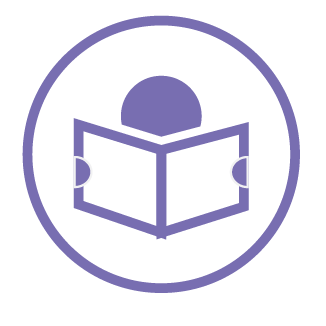 [Speaker Notes: Min font size = 28 for the words on the slide.  Nothing below the acorn.

On the screen, you can see the new vocabulary together.   Now, I’ll say the French again, but I will say the words out of order.  You say the correct translation out loud.  If you want to challenge yourself - close your eyes, focus on what I’m saying and say the correct translation out loud.  

Then go through some of the words - you don’t need to go through all 10 words - between 5 - 8 is fine.


LE.g. les grands événements
E.g. les grands événements]
Forming the imperfect tense
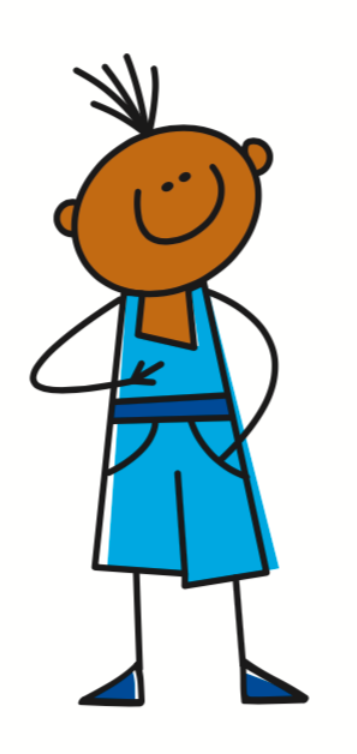 ais
je
Je mangeais

Il faisait

Elle avait

Ils jouaient

Elles finissaient
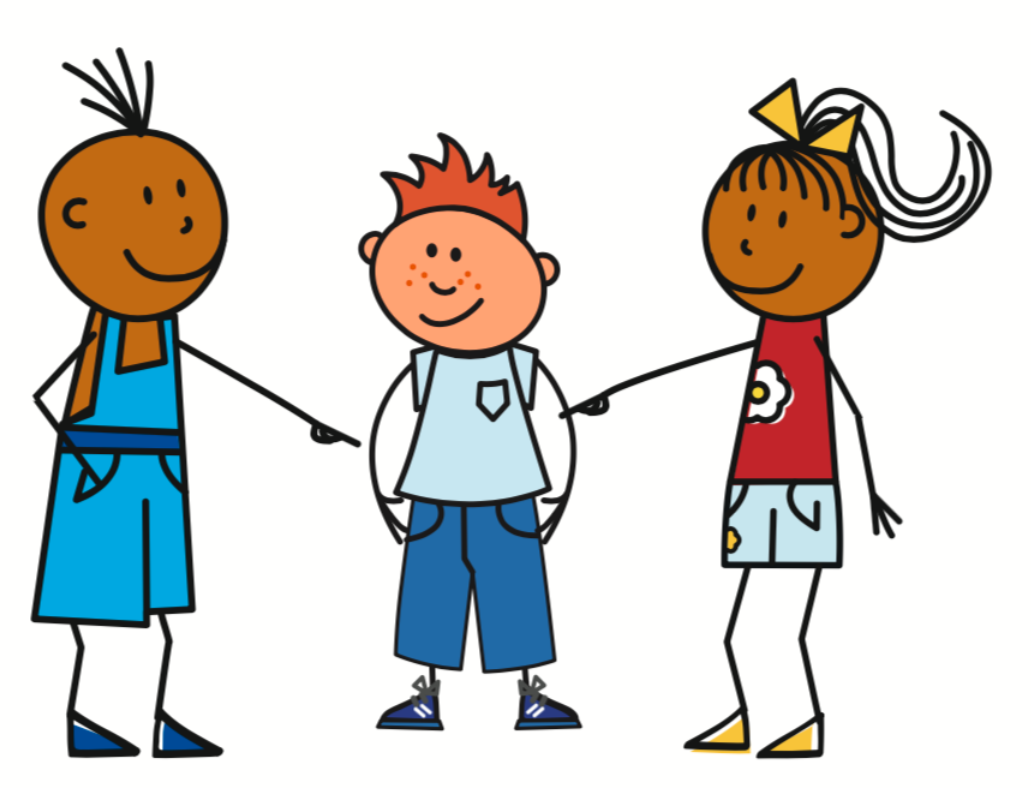 il/elle
ait
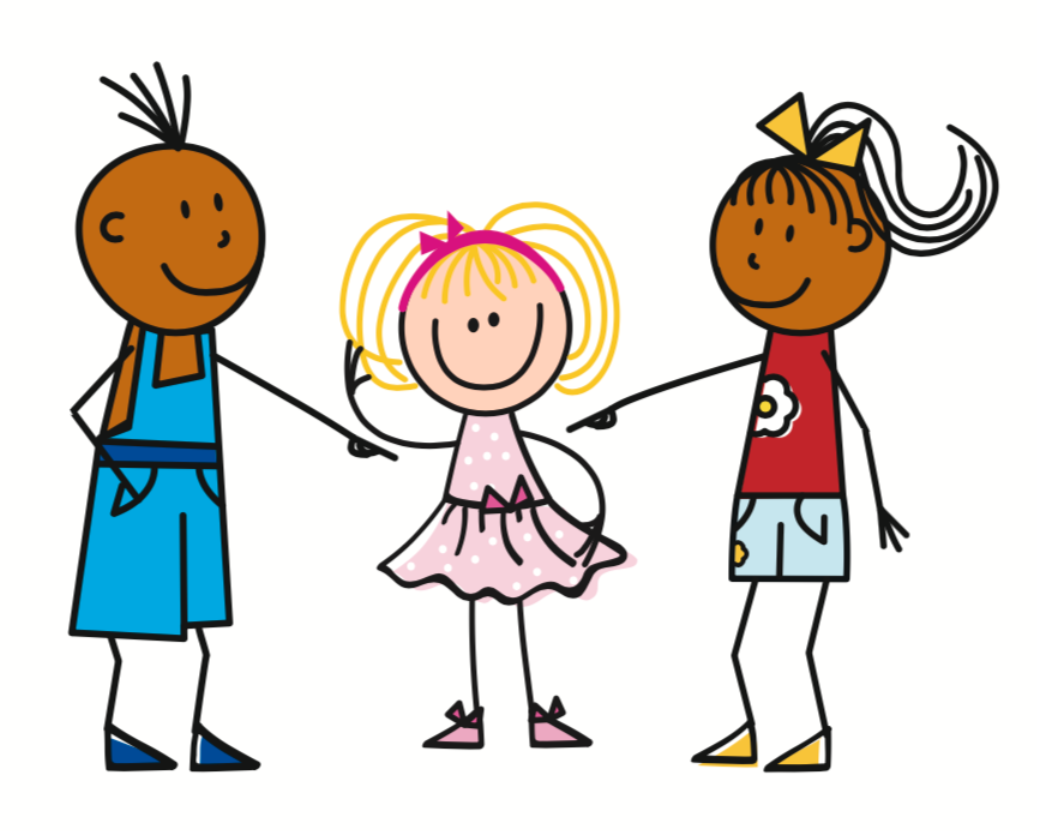 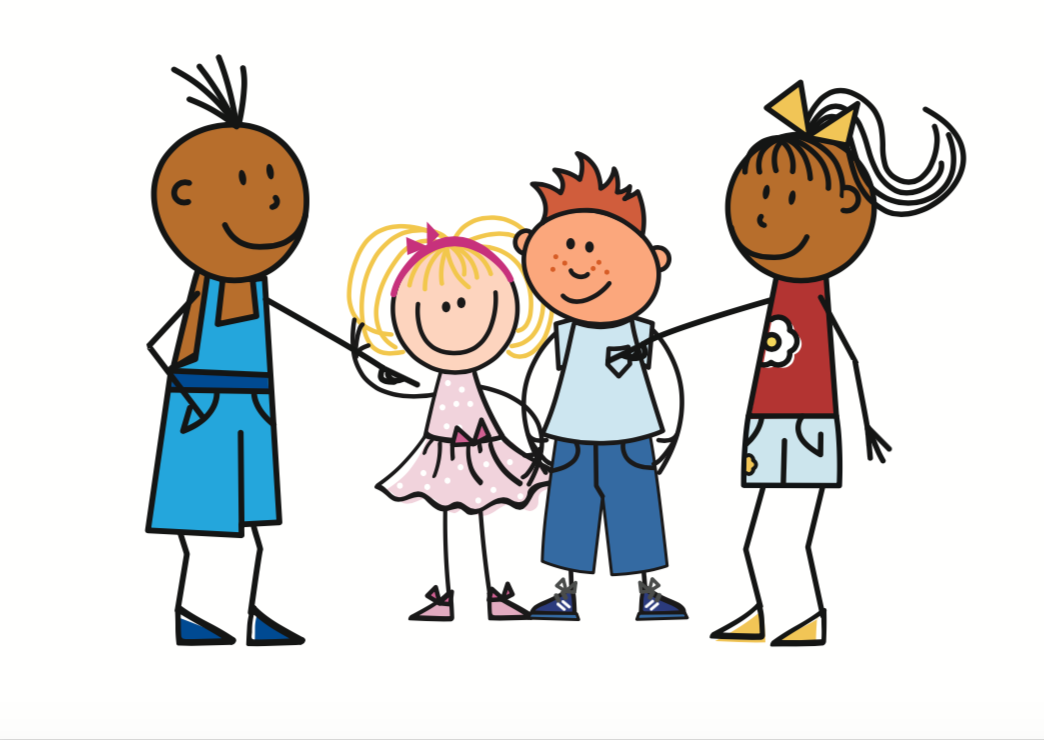 ils/elles
aient
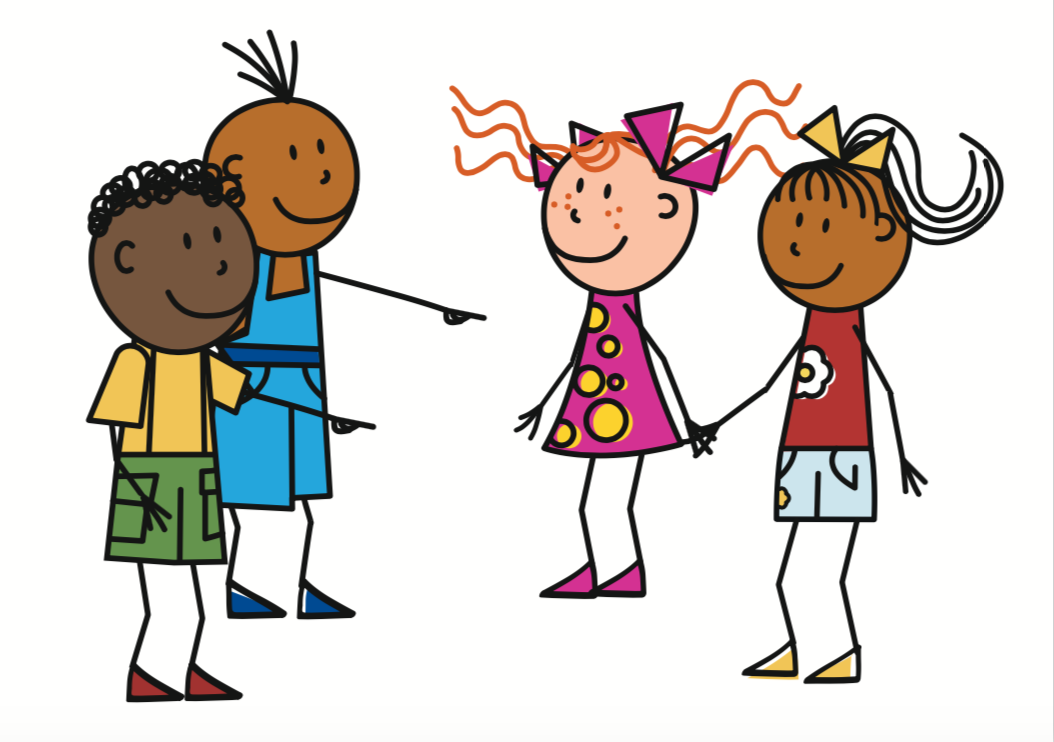 [Speaker Notes: Once we have the imperfect stem, then it is easy to form sentence with all of the pronouns.

Let’s start with the pronoun ‘je’ RETURN Can you remember what the imperfect ending is for the je - dis-moi!  That’s right it’s ais.  RETURN The ending for RETURN il and elle is ait.  And the ending RETURN for ils and elles is aient.  Listen to the pronunciation of these endings - ais / ait /aient - what do you notice?  Dis-moi.  That’s right they all sound the same.  That’s because the s and t are silent final consonants.  We also know that ent on the end of a verb is silent.So how would I say I used to eat - return
He used to do - return
She used to have - return
They (mixture) used to play
They (all girls used to finish.]
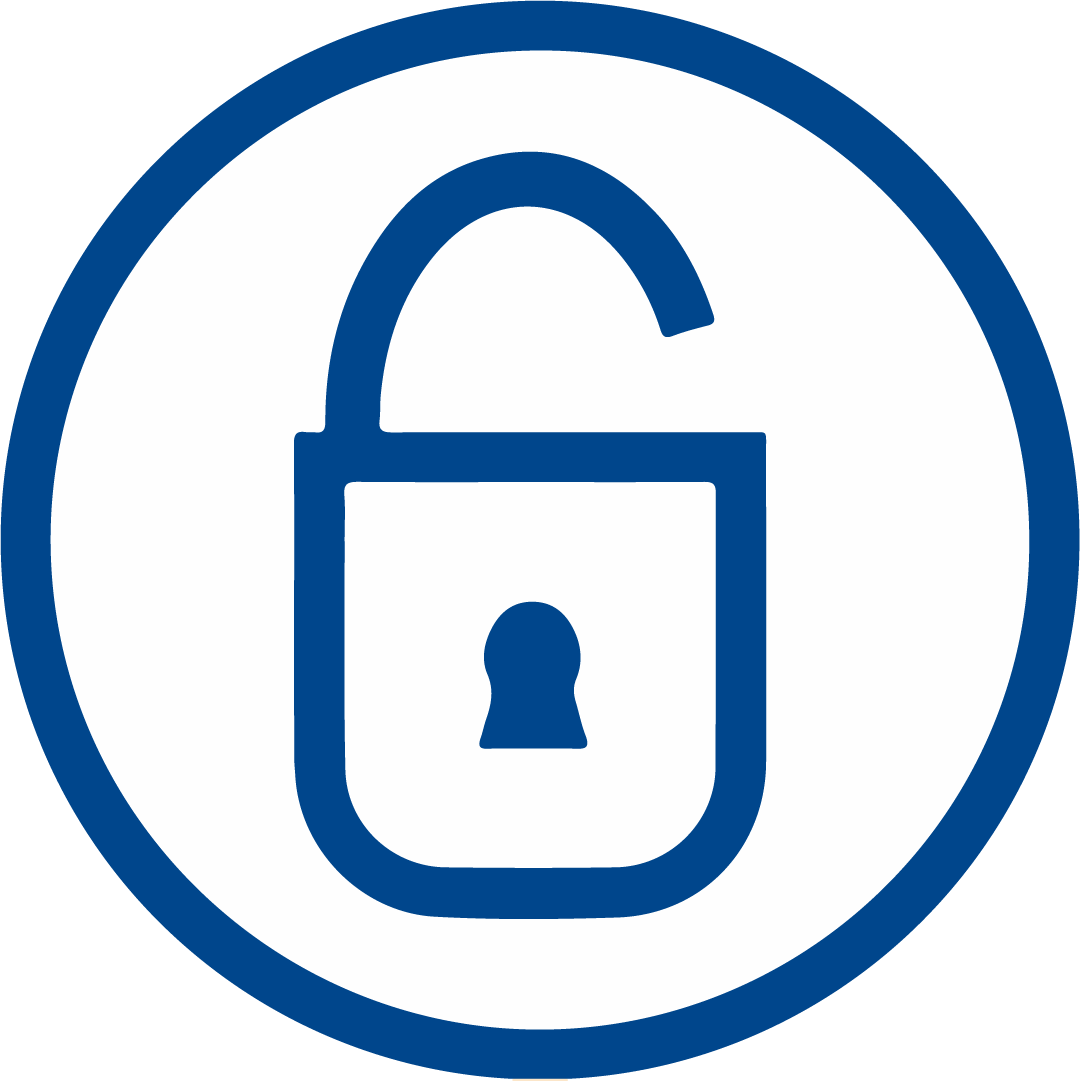 Forming the imperfect tense
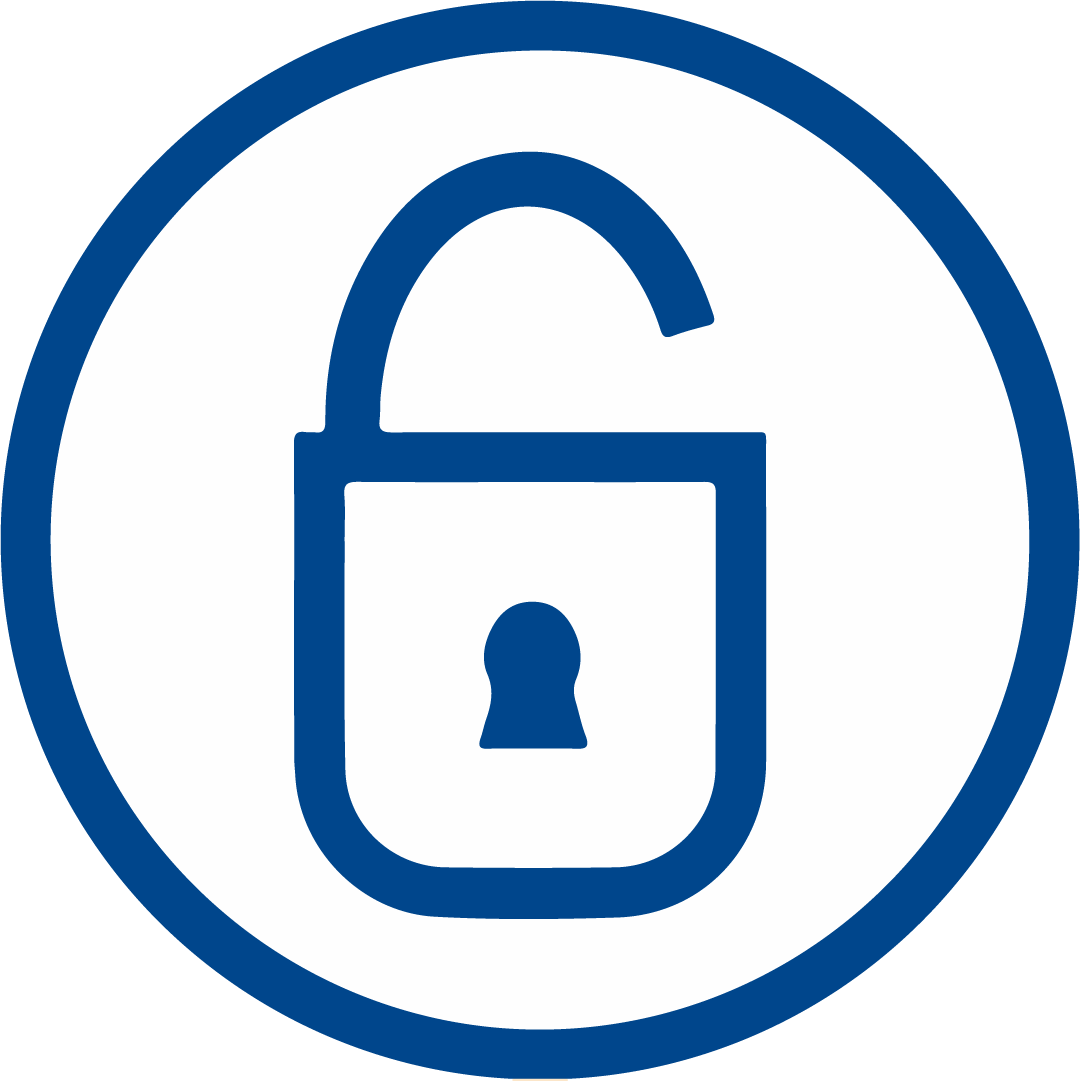 Forming the imperfect tense with être
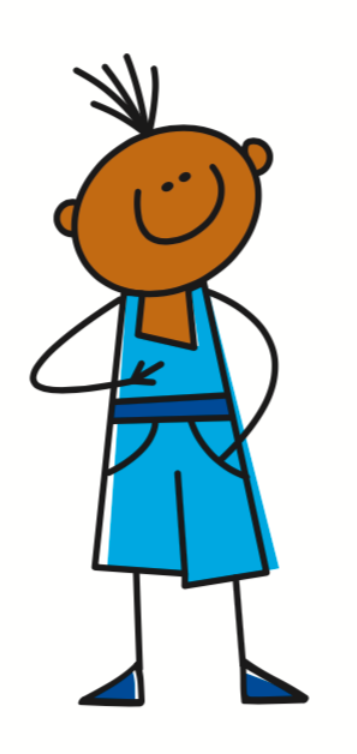 ais
je
J’étais

Il était

Ils étaient

c’était
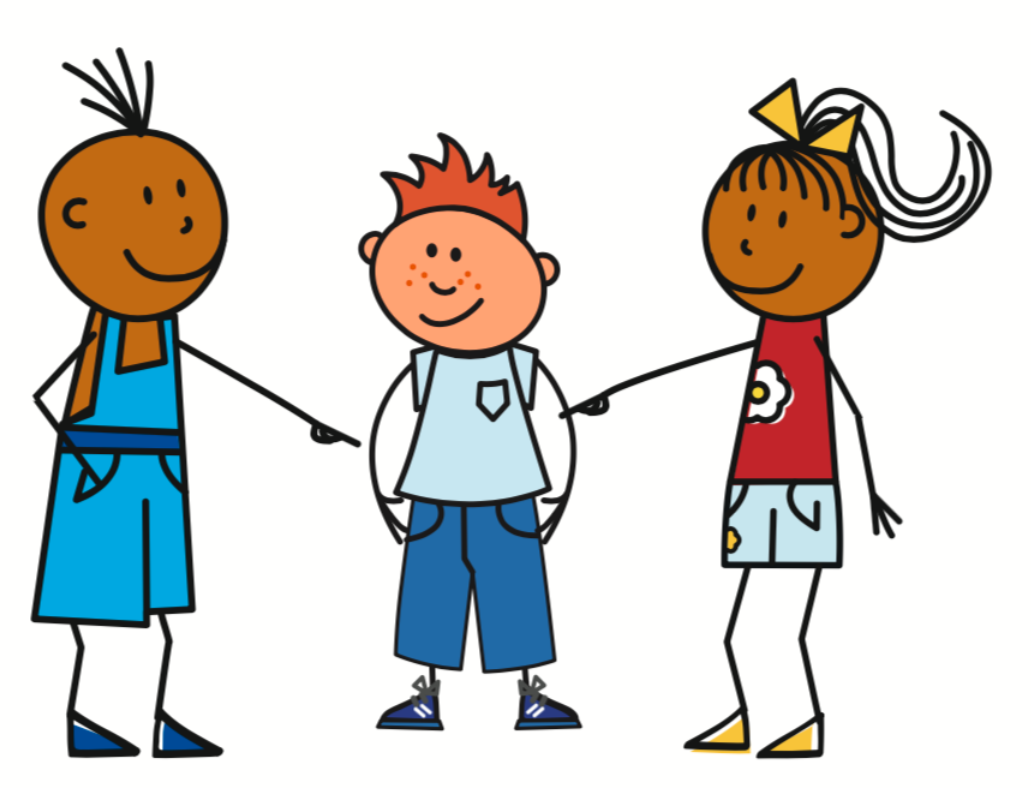 il/elle
ait
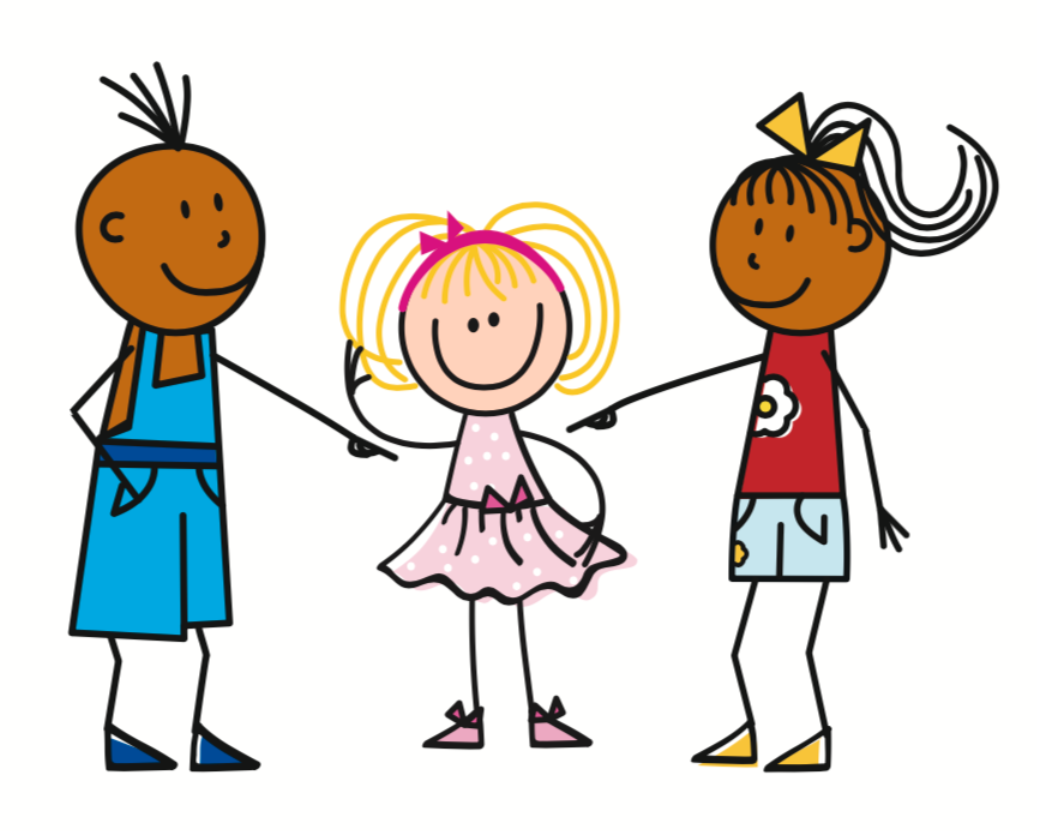 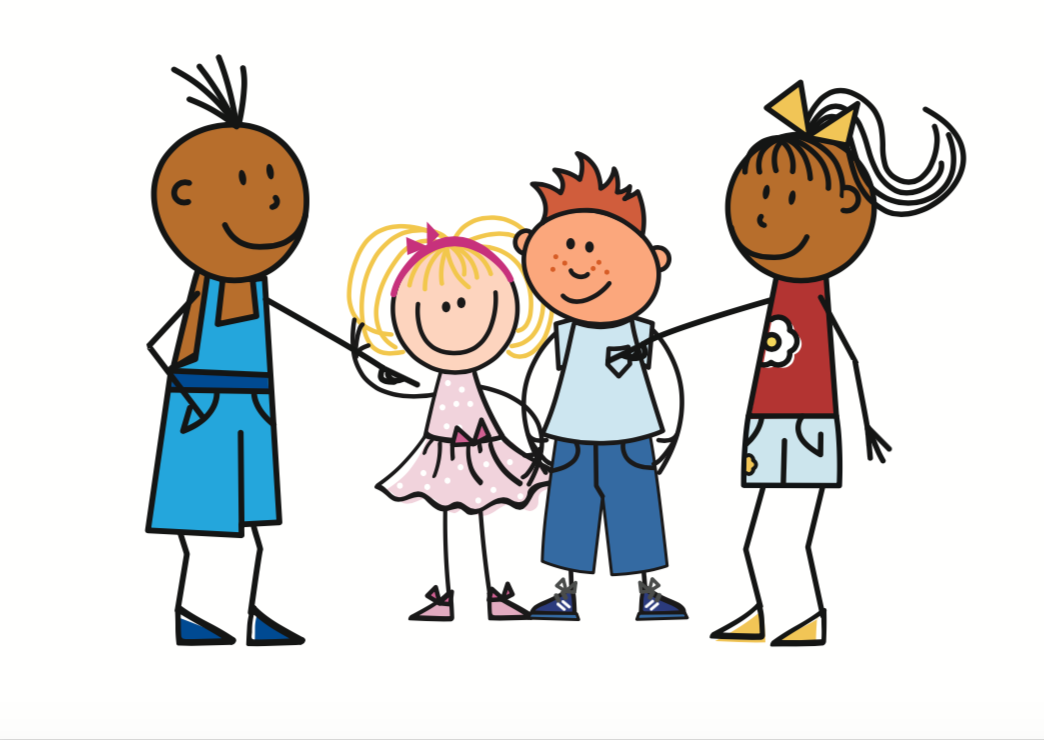 ils/elles
aient
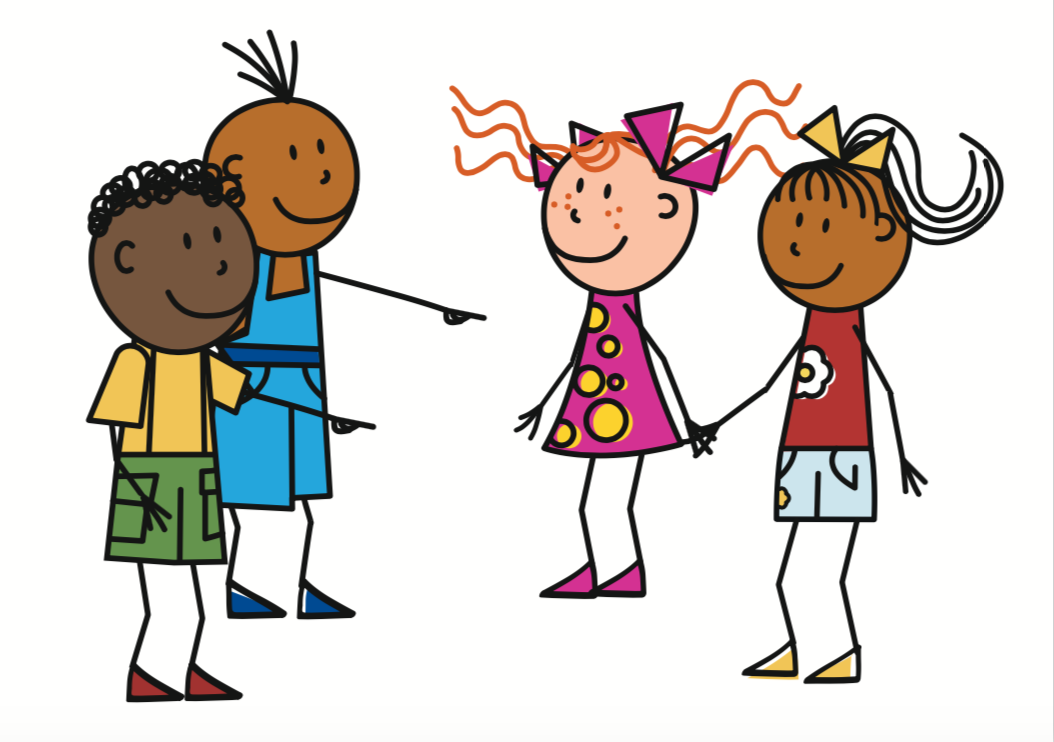 The verb être is the only irregular verb in the imperfect tense.  The stem is ét
[Speaker Notes: Do you want to know the good news.  There is only one verb which doesn’t follow this rule.  The verb to be - etre.

Everything else says the same - the only thing which changes is the imperfect stem.The imperfect stem for the verb etre is RETURN étSo I would we say I was - j’étais
He was - il était
They were - ils étaient
What about - it was - c’était.  This is probably a very familiar verb. Did you know it was in the imperfect tense?  We can see the subject ce - the stem ét and the third person singular ending ait.]
Talking about hobbies past and present
past
nous
-ait
-aient
used to do
was /were doing
[Speaker Notes: We now need to summarise our learning for today’s lesson.  On the screen you can see 6 sentence starters.  I want you to copy down the sentence starter and then complete rest of the sentence.  mets la vidéo  en pause maintenant.]